竞聘述职报告模板
REPORT POWERPOINT
[Speaker Notes: 版权声明：300套精品模板商业授权，请联系【锐旗设计】:https://9ppt.taobao.com，专业PPT老师为你解决所有PPT问题！]
01
个人简介
02
岗位认识
03
竞聘优势
04
工作规划
个人简介
Lorem ipsum dolor sit amet, consectetuer adipiscing elit. Aenean commodo ligula eget dolor. Lorem ipsum dolor sit amet, consectetuer adipiscing elit. Aenean commodo ligula eget dolor.
01.个人简介
出生年月：1991.1.1
姓名：熊猫先生
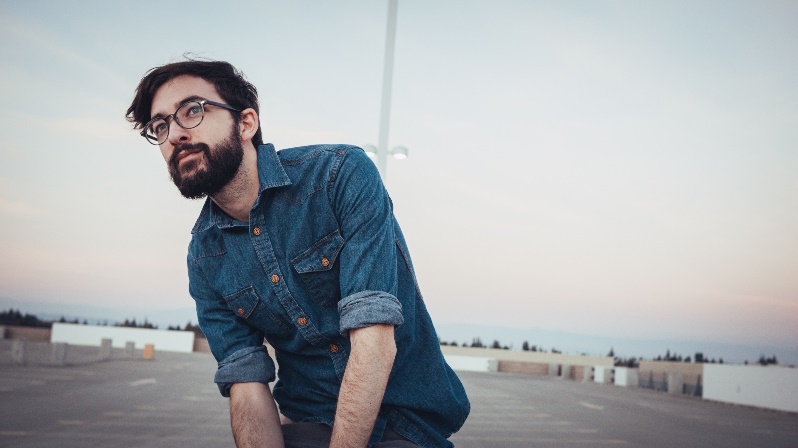 政治面貌：预备党员
学历/专业：大学本科/平面设计
职位：设计专员
工龄：2年
Lorem ipsum dolor sit amet, consectetuer adipiscing elit. Aenean commodo ligula eget dolor. Lorem ipsum dolor sit amet, consectetuer adipiscing elit. Aenean commodo ligula eget dolor. Lorem ipsum dolor sit amet, consectetuer adipiscing elit. Aenean commodo ligula eget dolor. Lorem ipsum dolor sit amet, consectetuer adipiscing elit. Aenean commodo ligula eget dolor.
01.工作经历
2016.3
2014.3
Lorem ipsum dolor sit amet, consectetuer adipiscing elit.
2013.3
Lorem ipsum dolor sit amet, consectetuer adipiscing elit.
2015.3
Lorem ipsum dolor sit amet, consectetuer adipiscing elit.
Lorem ipsum dolor sit amet, consectetuer adipiscing elit.
岗位简介
Lorem ipsum dolor sit amet, consectetuer adipiscing elit. Aenean commodo ligula eget dolor. Lorem ipsum dolor sit amet, consectetuer adipiscing elit. Aenean commodo ligula eget dolor.
[Speaker Notes: 版权声明：300套精品模板商业授权，请联系【锐旗设计】:https://9ppt.taobao.com，专业PPT老师为你解决所有PPT问题！]
02.岗位认识
Lorem ipsum dolor
Lorem ipsum dolor
There are many variations of passages of lorem ipsum available
Lorem ipsum dolor
There are many variations of passages of lorem ipsum available
Lorem ipsum dolor
There are many variations of passages of lorem ipsum available
There are many variations of passages of lorem ipsum available
Lorem ipsum dolor
There are many variations of passages of lorem ipsum available
There are many variations of passages of lorem ipsum available
There are many variations of passages of lorem ipsum available
There are many variations of passages of lorem ipsum available
There are many variations of passages of lorem ipsum available
There are many variations of passages of lorem ipsum available
02.岗位认识
Lorem ipsum dolor
Lorem ipsum dolor
There are many variations of passages of lorem ipsum available
There are many variations of passages of lorem ipsum available
There are many variations of passages of lorem ipsum available
There are many variations of passages of lorem ipsum available
Lorem ipsum dolor
Lorem ipsum dolor
Lorem ipsum dolor
Lorem ipsum dolor
There are many variations of passages of lorem ipsum available
There are many variations of passages of lorem ipsum available
There are many variations of passages of lorem ipsum available
There are many variations of passages of lorem ipsum available
Lorem ipsum dolor
Lorem ipsum dolor
竞聘优势
Lorem ipsum dolor sit amet, consectetuer adipiscing elit. Aenean commodo ligula eget dolor. Lorem ipsum dolor sit amet, consectetuer adipiscing elit. Aenean commodo ligula eget dolor.
03.竞聘优势
Lorem ipsum dolor
Lorem ipsum dolor
There are many variations of passages of lorem ipsum available
There are many variations of passages of lorem ipsum available
Lorem ipsum dolor
Lorem ipsum dolor
There are many variations of passages of lorem ipsum available
There are many variations of passages of lorem ipsum available
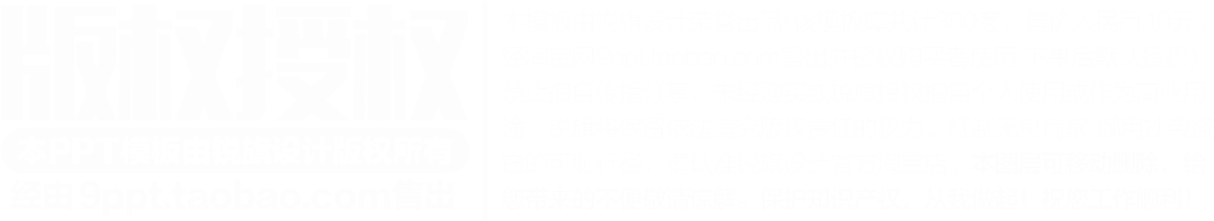 03.竞聘优势
Strength
There are many variations of passages of lorem ipsum available
Strength
Weakness
Weakness
There are many variations of passages of lorem ipsum available
Opportunity
There are many variations of passages of lorem ipsum available
Opportunity
Threat
Threat
There are many variations of passages of lorem ipsum available
工作规划
Lorem ipsum dolor sit amet, consectetuer adipiscing elit. Aenean commodo ligula eget dolor. Lorem ipsum dolor sit amet, consectetuer adipiscing elit. Aenean commodo ligula eget dolor.
[Speaker Notes: 版权声明：300套精品模板商业授权，请联系【锐旗设计】:https://9ppt.taobao.com，专业PPT老师为你解决所有PPT问题！]
04.工作规划
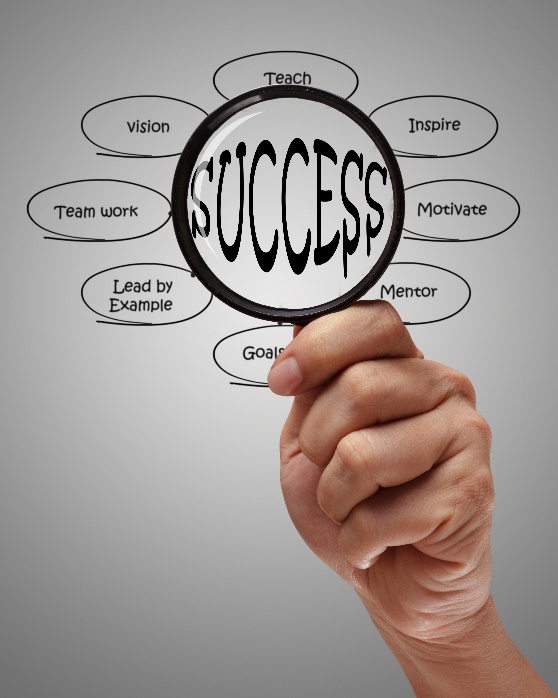 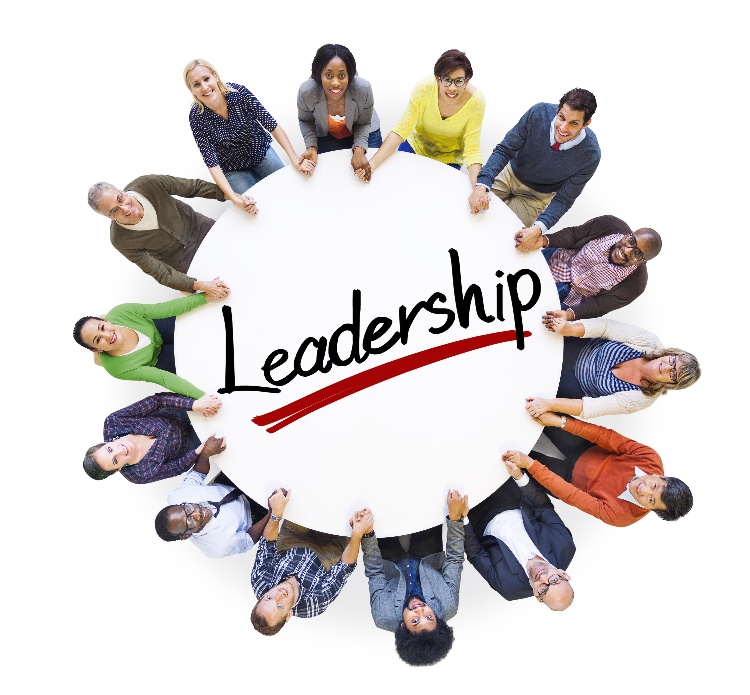 工作规划概述
Lorem ipsum dolor sit amet, consectetuer adipiscing elit. Aenean commodo ligula eget dolor. Lorem ipsum dolor sit amet, consectetuer adipiscing elit. Aenean commodo ligula eget dolor.
04.工作规划
Lorem ipsum dolor
Lorem ipsum dolor
There are many variations of passages of lorem ipsum available
There are many variations of passages of lorem ipsum available
业务现状分析
Lorem ipsum dolor
Lorem ipsum dolor
There are many variations of passages of lorem ipsum available
There are many variations of passages of lorem ipsum available
04.工作规划
下一步怎么走
Lorem ipsum dolor sit amet, consectetuer adipiscing elit. Aenean commodo ligula eget dolor. Lorem ipsum dolor sit amet, consectetuer adipiscing elit. Aenean commodo ligula eget dolor.
STEP2
STEP1
STEP3
STEP4
There are many variations of passages of lorem ipsum available
There are many variations of passages of lorem ipsum available
There are many variations of passages of lorem ipsum available
There are many variations of passages of lorem ipsum available
04.工作规划
接下来我们的目标
Lorem ipsum dolor sit amet, consectetuer adipiscing elit. Aenean commodo ligula eget dolor. Lorem ipsum dolor sit amet, consectetuer adipiscing elit. Aenean commodo ligula eget dolor.
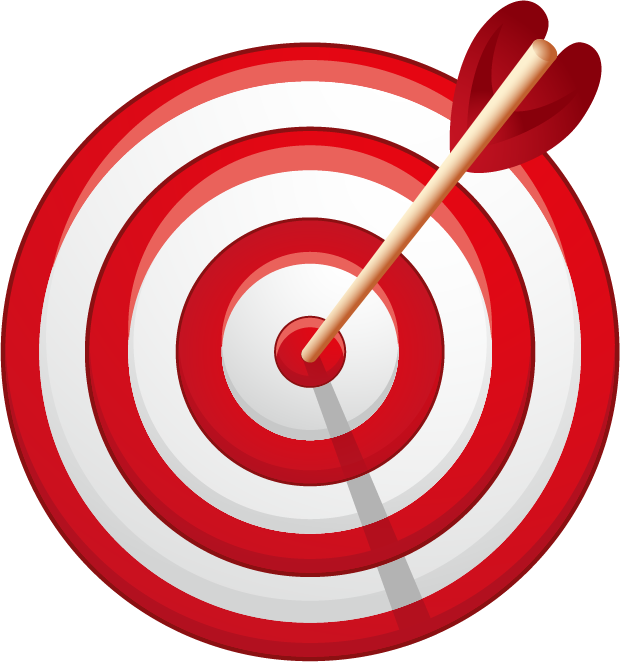 目标1
目标2
There are many variations of passages of lorem ipsum available
There are many variations of passages of lorem ipsum available
目标3
目标4
There are many variations of passages of lorem ipsum available
There are many variations of passages of lorem ipsum available
感谢大家观看
请大家对我给予支持和信任
[Speaker Notes: 版权声明：300套精品模板商业授权，请联系【锐旗设计】:https://9ppt.taobao.com，专业PPT老师为你解决所有PPT问题！]
使用说明
欢迎下载
设计尺寸：16:9
易于编辑
中文：造字工房俊雅锐宋体验版常规体